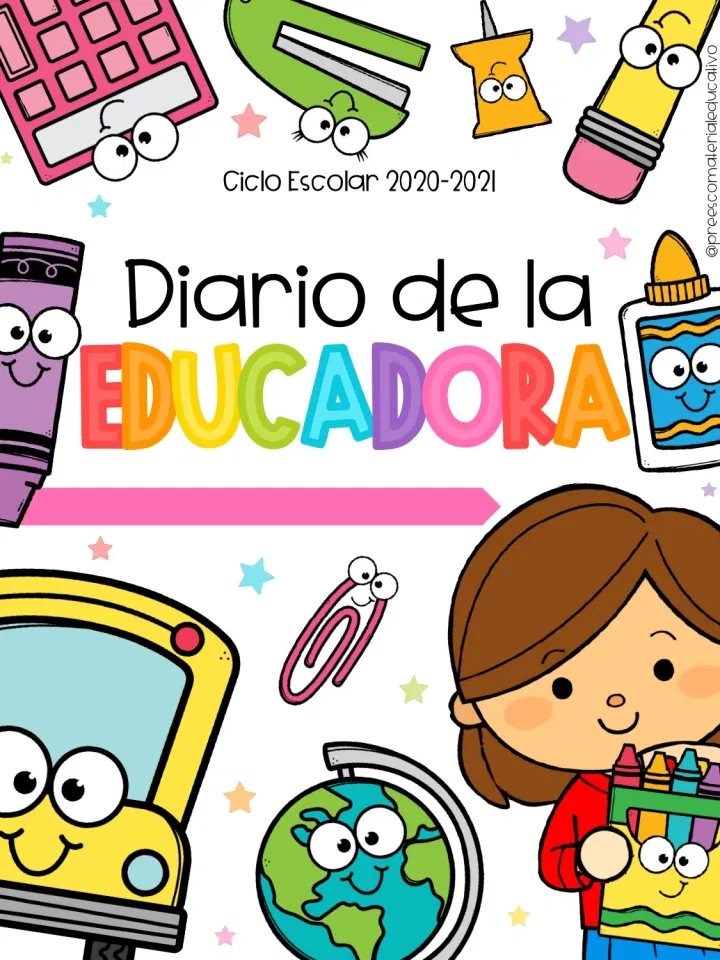 Octavo Semestre
Practicante
Diario de la alumna
J.N. María L. Pérez de Arreola
2° C y 3° Sección B
Educadora practicante: Jimena Guadalupe Charles H.
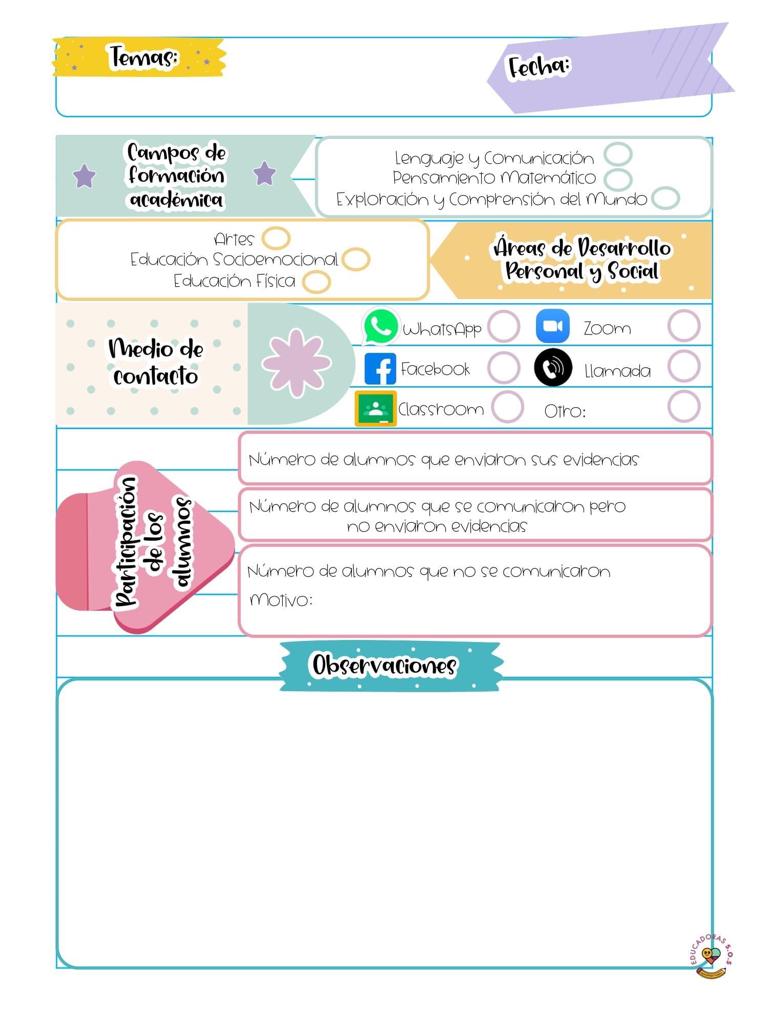 10 de Mayo de 2021
Día de las madres 
Hoy en conjunto con la educadora titular, se tomó la decisión de no tener conexión ZOOM, esto con la finalidad de que las mamás pudieran disfrutar su día, sin embargo, en días anteriores se envió una tarjeta de felicitación que los niños podían decorar, para hacerles llegar un detalle a sus madres. También, se realizó un vídeo interactivo que les fue de gran agrado y se compartió por WhatsApp. Mañana se retoman actividades.